Generic Change Detection all over France
Michelle AUBRUN
michelle.aubrun@thalesaleniaspace.com
Summary
Project presentation
Use case presentation
Issue encountered
Project presentation
1
Project : Evolve
H2020 : HPC and Cloud enhanced Test-beds for Extracting Value from Large-scale Diverse Data
19 partners (11 European countries)

Objectif : Ability to process unprecedented amounts of data and handle demanding computations via :
Platform with HPC features (HPC world)
Versatile database processing stack for end-to-end workflows (Big Data world)
Easy deployment, access, use and share (Cloud world)
Use case presentation
2
Use case : Change Detection
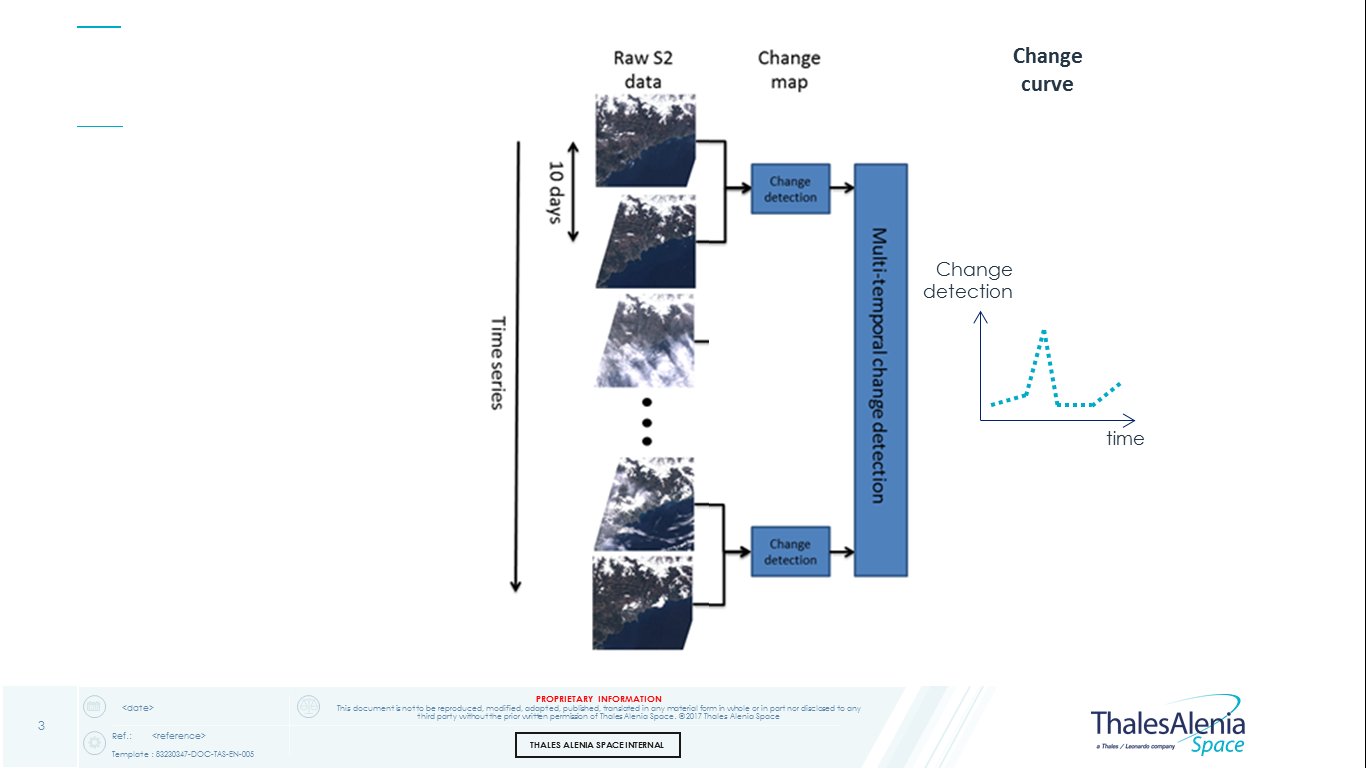 Satellite image : Sentinel-2

Objectif : Detect generic changes over the entire France during 1 year with a revisit period of 10 days.

Lot of applications in many diverse sectors :
Land surveillance (deforestation, urbanization)
Disaster (forest fire, frozen crop)
Climatic change
Use case : Change Detection
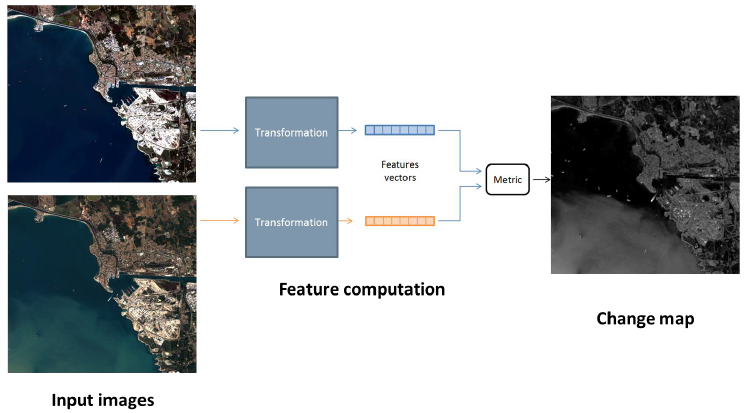 Encode Sentinel-2 images into a relevant feature space with an adequat loss function :
Insensitive to atmospheric conditions

Compute a distance metric in this space in order to generate change detection map
Issue encountered
3
Main issue : Storage and Access
One Sentinel-2 image :
Data volume : about 700 Mo
Granule : 10 000 x 10 000 pixels (100km x 100km)

Use case objectif : 
About 100 granules to cover France territory
35 revisit for a period of 1 year

Storage = About 2,5 To of input data + storage of results                                                                (e.g. change detection map)